Муниципальное бюджетное дошкольное образовательное учреждение детский сад «Малыш» Зерноградского района
ПАНОРАМА УСПЕШНЫХ ПРАКТИК:
«КОНСУЛЬТАТИВНЫЙ ЦЕНТР В ДЕТСКОМ САДУ КАК ФОРМА ОКАЗАНИЯ МЕТОДИЧЕСКОЙ, ПСИХОЛОГО-ПЕДАГОГИЧЕСКОЙ,  ДИАГНОСТИЧЕСКОЙ И КОНСУЛЬТАТИВНОЙ ПОМОЩИ СЕМЬЯМ И ДЕТЯМ С ОВЗ»
                                     Подготовила:
  Брилева Анна Николаевна,
                                    старший воспитатель  высшей квалификационной категории
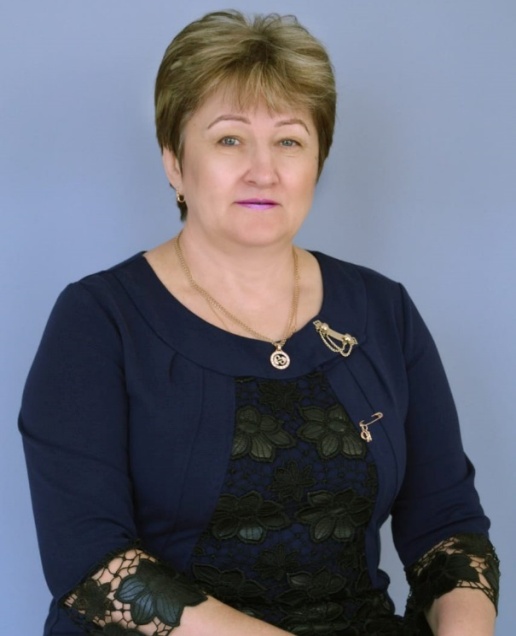 Нормативно-правовое обеспечение
-  Федеральный закон от 29.12.2013 № 273-ФЗ «Об образовании в РФ»;
- Федеральный государственный стандарт дошкольного образования. Приказ Минобрнауки России от 17.10.2013 №1155;
- письмо Минобрнауки от 15.11.2013 № НТ-1139/08 «Об организации получения образования в семейной форме»;
- письмо департамента государственной политики в сфере общего образования Минобрнауки России от 22.12.2014 № 08- 2170 «О методических рекомендациях». Методические рекомендации по организации и функционированию в субъектах РФ консультационного центра по взаимодействию дошкольных образовательных организаций различных форм и родительской общественности. 
Дополнительными основаниями служат нормативные акты дошкольной организации -  Устав, Положение  о Консультативном  центре, приказ  о создании центра, должностные инструкции специалистов.
Цель деятельности Консультативного  центра – повышение доступности и качества дошкольного образования через оказание консультативной помощи родителям дошкольников, в том числе, родителям детей с ограниченными возможностями здоровья.
Задачи центра:
психолого-педагогическое просвещение семей;
повышение престижа педагогических знаний и общественной активности родителей;
определение направлений индивидуально ориентированной педагогической, социальной, психологической помощи детям на основе диагностики их развития; выбор оптимальных форм её организация;
разработка индивидуальных рекомендаций для родителей с целью облегчения социализации ребенка.
Организационная структура Консультативного центра
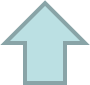 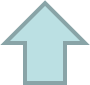 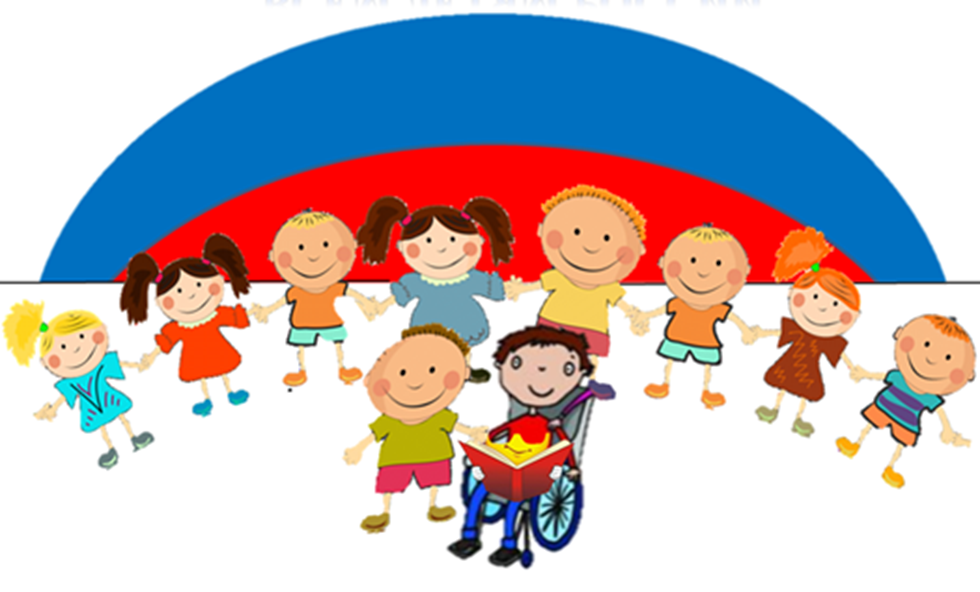 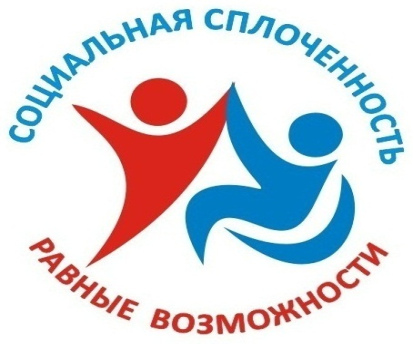 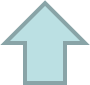 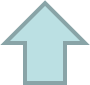 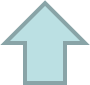 Модули деятельности КЦ
работа с детьми  и семьями, воспитывающими детей с ограниченными возможностями здоровья на дому;
работа с детьми, посещающими другие ДОУ близлежащих сельских поселений, и их родителями (законными представителями).
работа с детьми и семьями, воспитывающими  неорганизованных детей, т.е., не посещающих дошкольное учреждение;
Формы оказания помощи
консультирование родителей;
психолого – медико - педагогическое обследование ребенка;
рекомендаций родителям по определению дальнейшего образовательного маршрута ребенка;
просвещения родителей и повышения их психолого - медико – педагогической компетентности;
социализации детей –  через систему организованной воспитательно – образовательной деятельности.
Консультативная работа с родителями
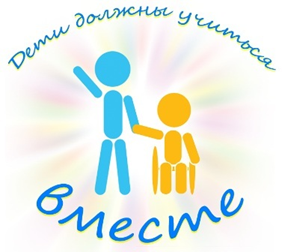 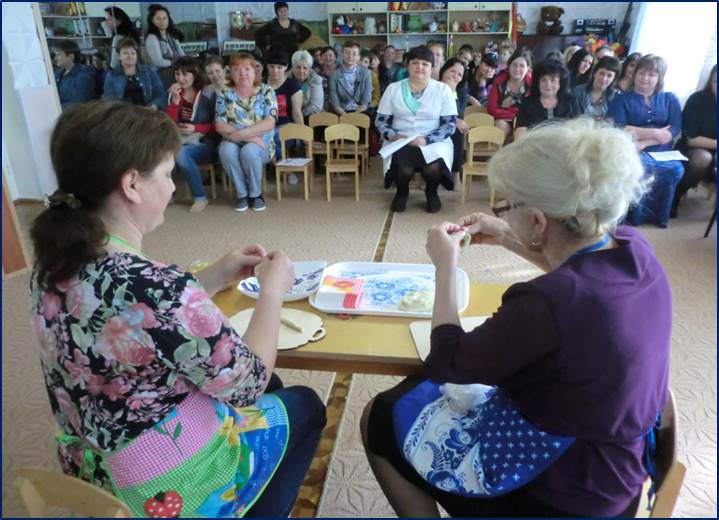 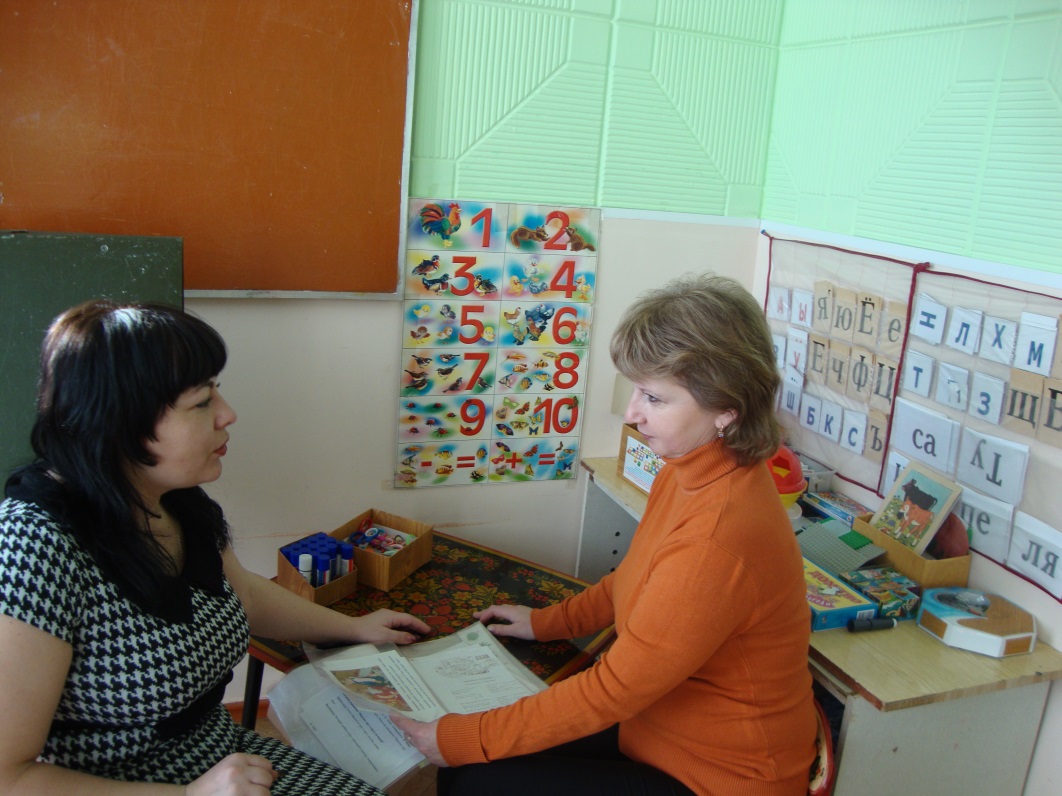 Диагностическое обследование ребенка
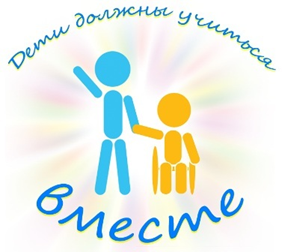 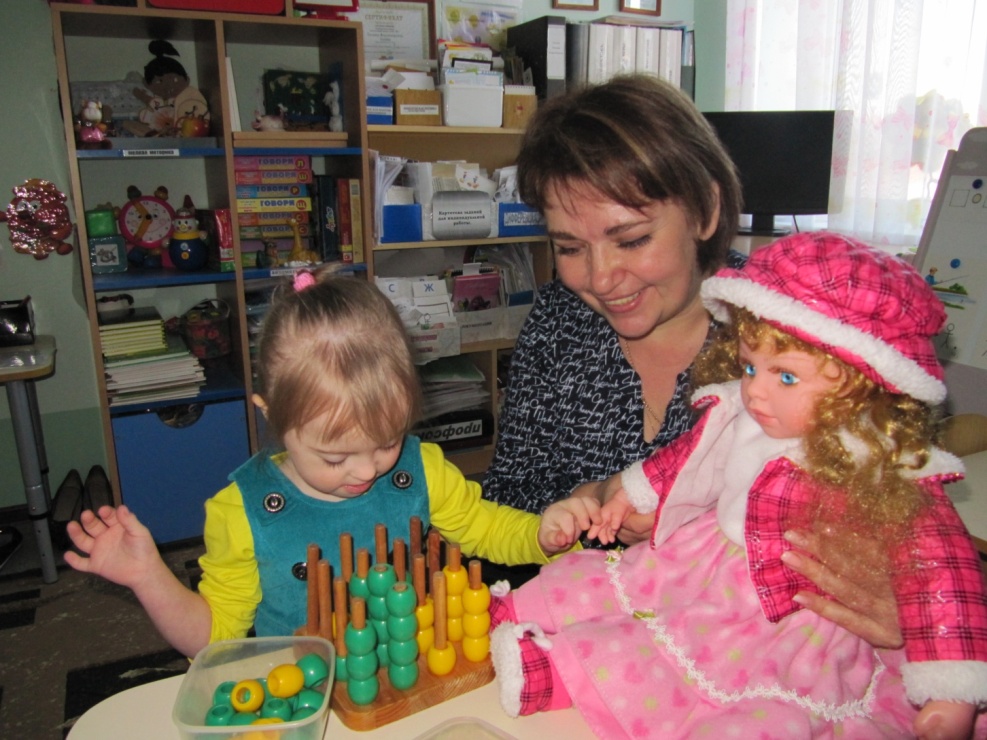 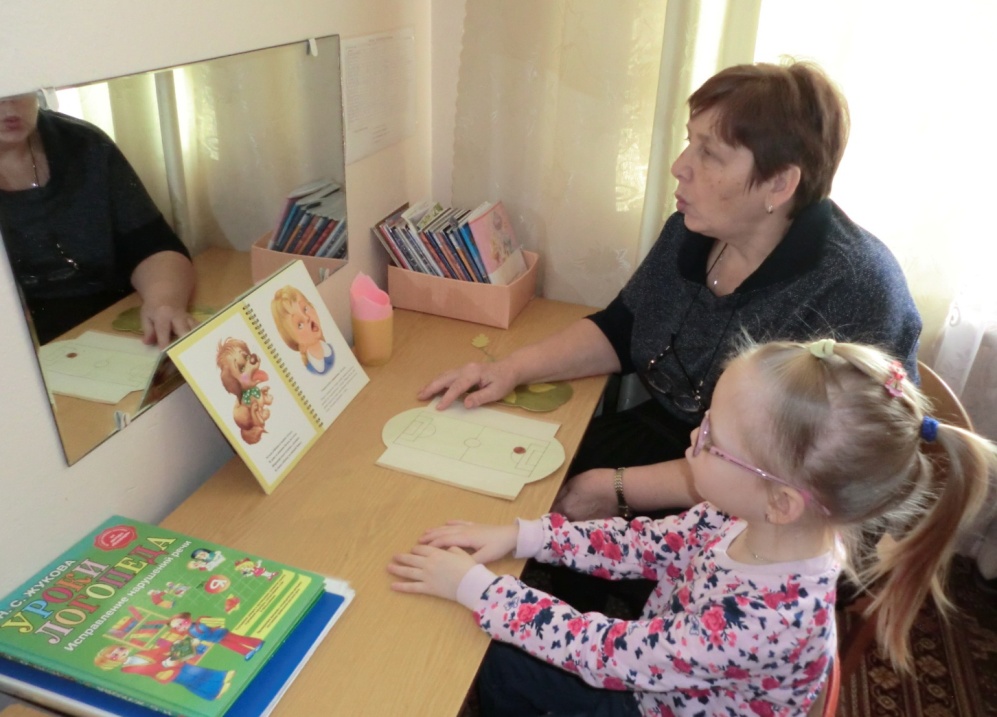 Направленность консультаций специалистов
Старший воспитатель  помогает решить проблемы в области воспитания и развития ребенка, обучает взрослых различным занятиям с детьми.
Педагог-психолог способствует адаптации дошкольника к обстановке детского сада, объясняет родителям закономерности развития ребенка, определяет пути преодоления возможных проблем.
Учитель-логопед выявляет уровень речевого развития ребенка и информирует взрослых о том, как помочь малышу избавиться от речевых недостатков, какие речевые игры и упражнения использовать.                                                                              
Музыкальный руководитель – оказывает методическую и консультативную помощь родителям (законным представителям) детей, не посещающих дошкольное образовательное учреждение, по развитию музыкальных способностей детей. 
Инструктор по физической культуре   - организует педагогическое просвещение родителей в вопросах физического воспитания детей, направленное на обучение родителей организации воспитательного процесса в условиях семьи. 
Медицинская сестра консультирует родителей по вопросам правильного питания ребенка, дает рекомендации по профилактике различных заболеваний, учит родителей проводить закаливающие процедуры
СПАСИБО ЗА ВНИМАНИЕ!
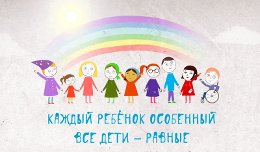